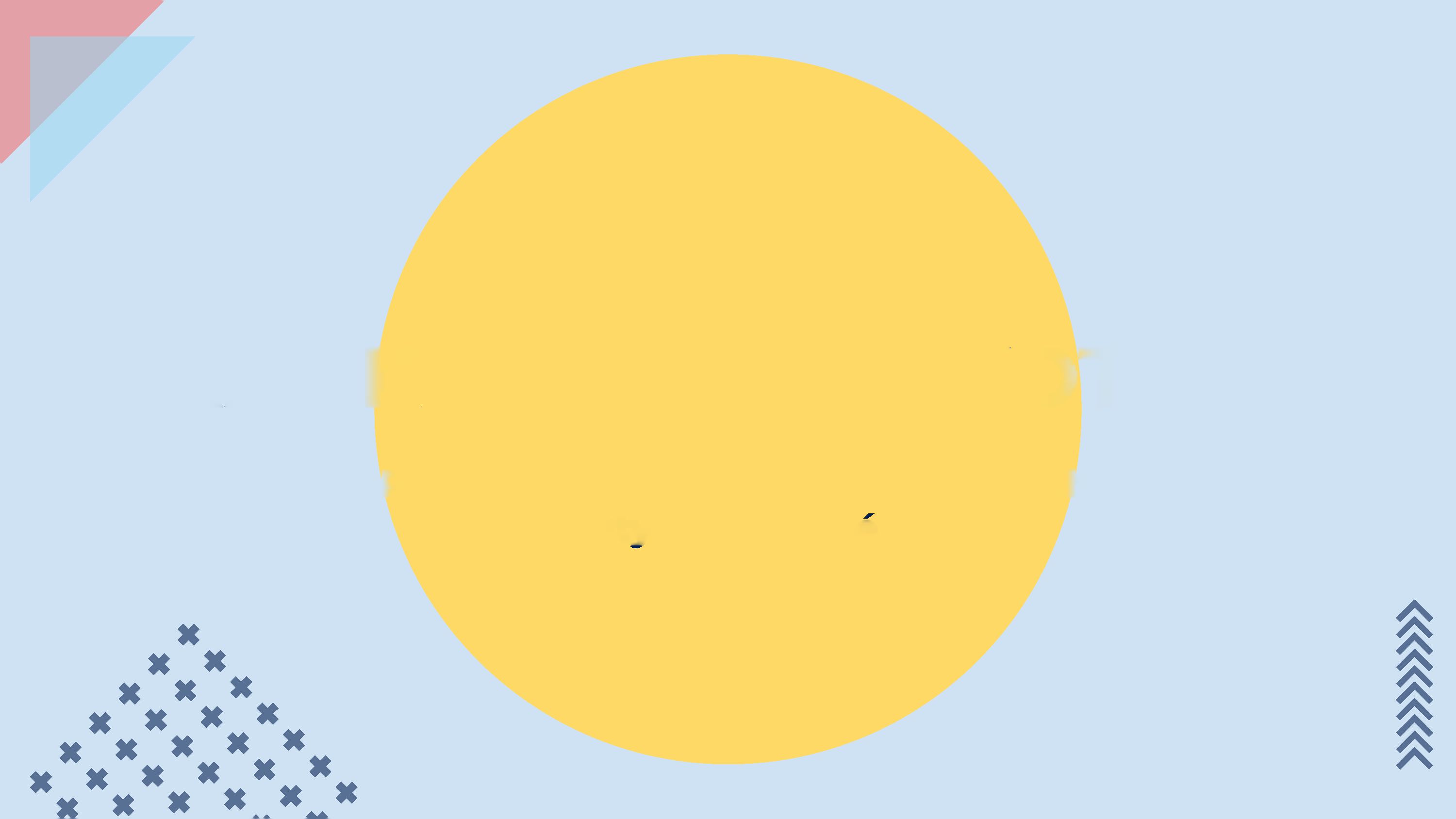 Votación clasificada por orden de preferencia (RCV, por sus siglas en inglés)
Una propuesta para enmendar el Acta constitutiva de la ciudad de San José
Revisado el 9 de agosto de 2021
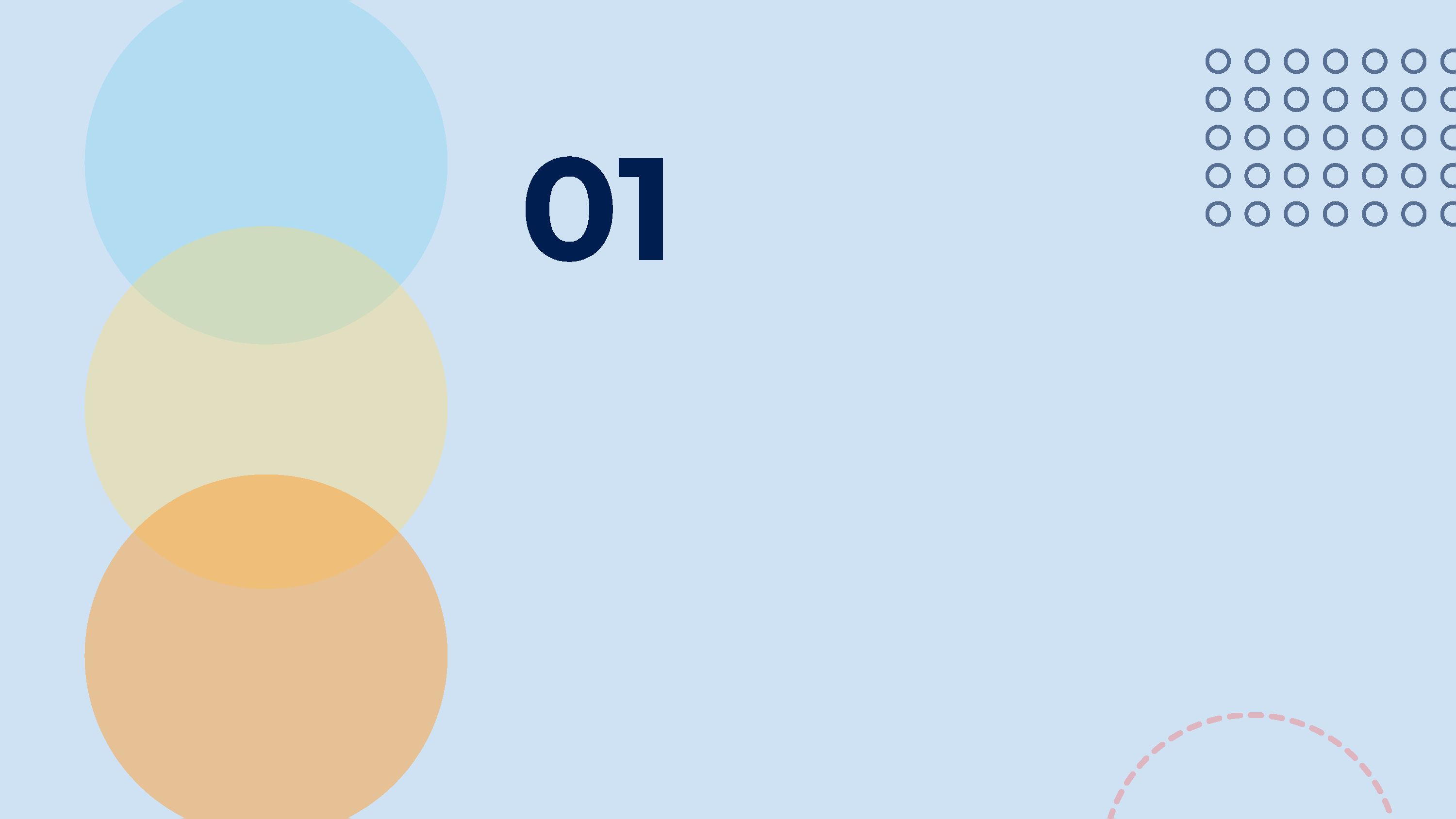 ¿QUÉ ES EL VOTO DE ELECCIÓN CLASIFICADA?
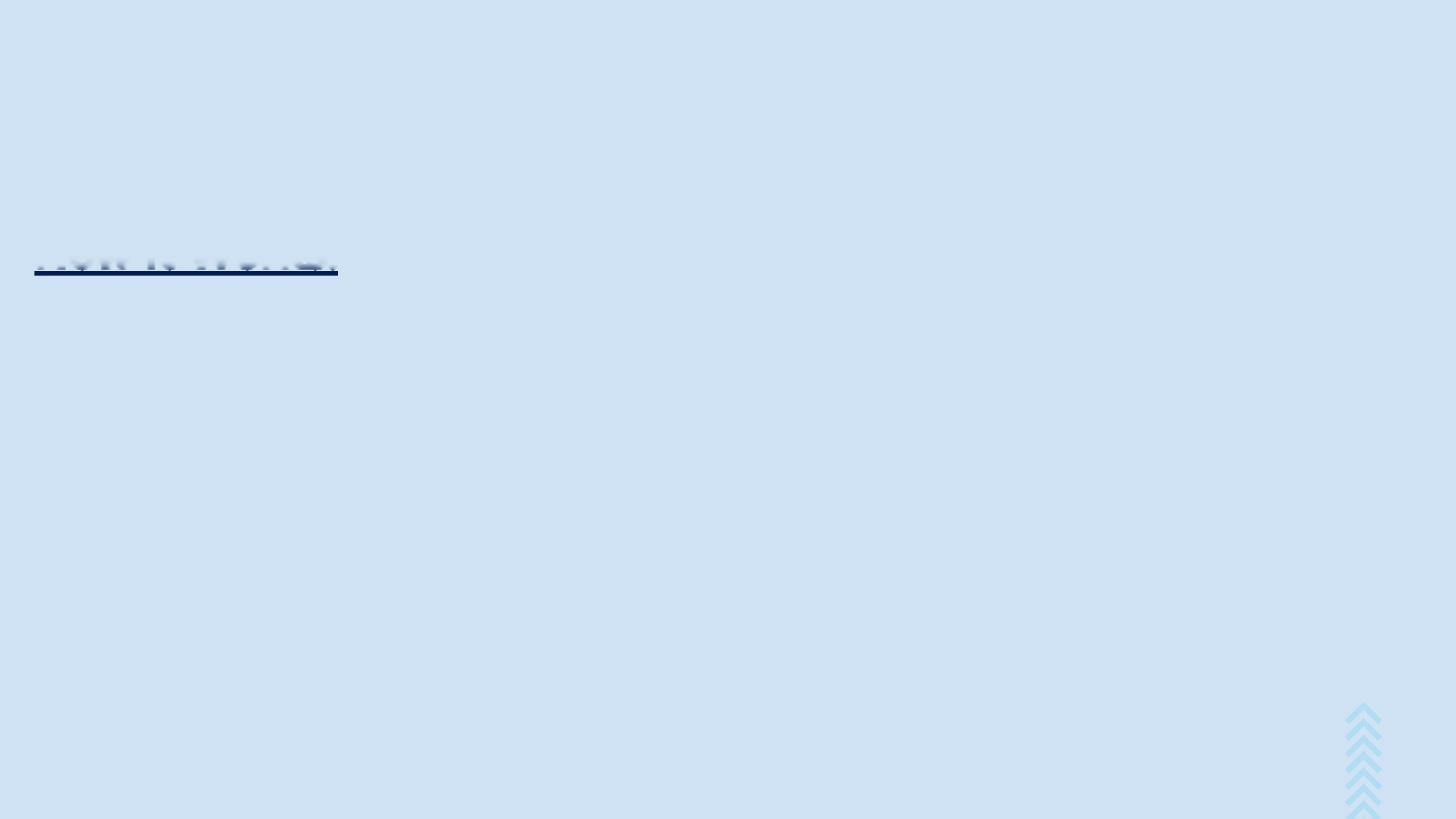 ¿QUÉ ES EL VOTO DE ELECCIÓN CLASIFICADA?
La Votación clasificada por orden de preferencia  (RCV) consolida la votación de los candidatos en una sola elección, lo que elimina la necesidad de una elección primaria y general.
Cómo funciona
1.  Usando una boleta clasificada, los votantes tienen la capacidad de clasificar las preferencias del candidato.
2. 	Los candidatos que no alcanzan el umbral mínimo o tienen la menor cantidad de votos se eliminan.
3. 	Los votos que se destinaron al candidato eliminado se asignan a la segunda preferencia de los votantes.
4.  El proceso continúa hasta que queda un candidato.
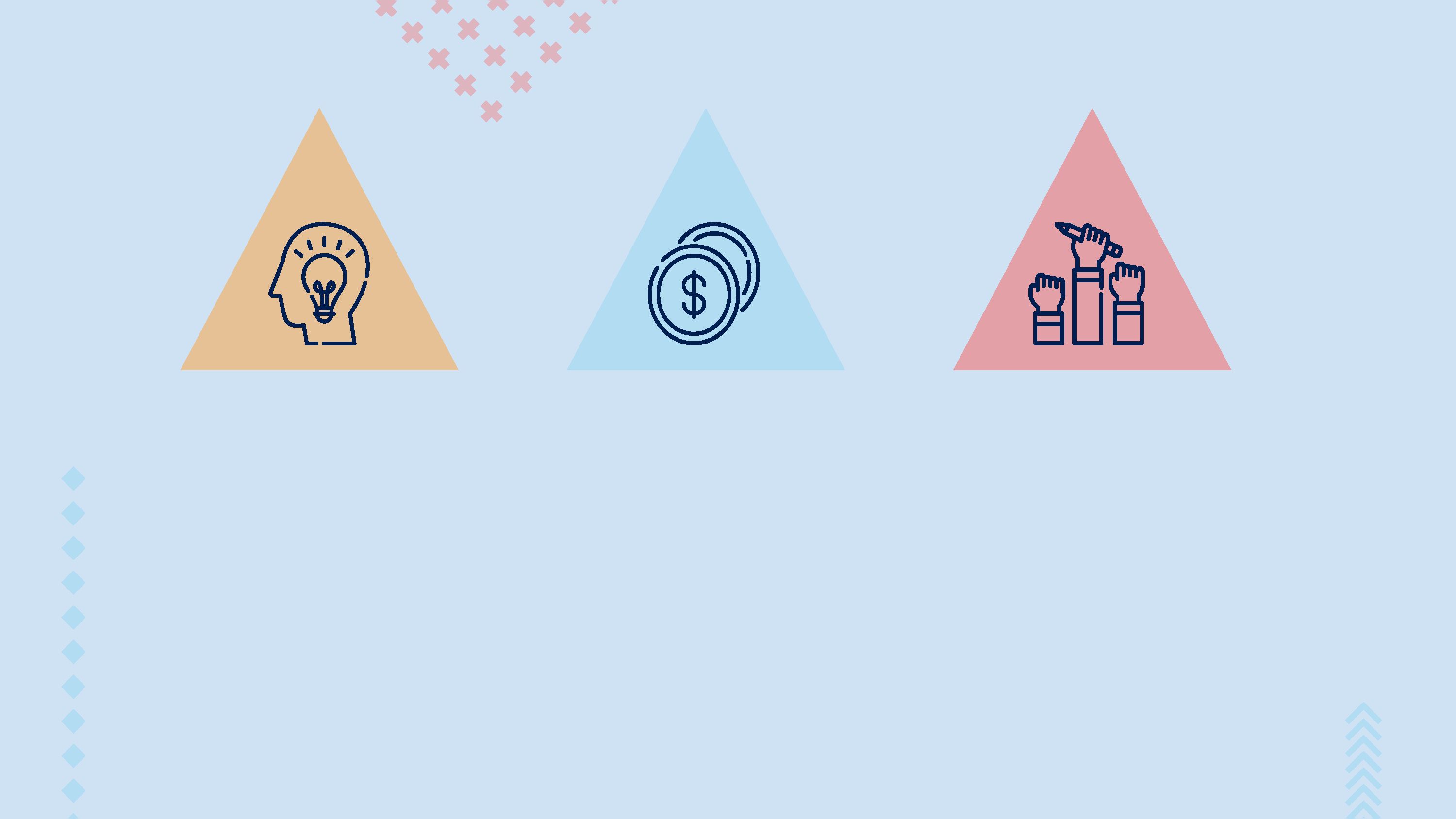 ¿POR QUÉ RCV?
VOTO SIGNIFICATIVO
REDUCCIÓN DE COSTOS
AUMENTAR LA ROTACIÓN DE VOTANTES
Elimina la necesidad de dos elecciones ahorra dinero y tiempo, lo que permite que se presente una amplia gama de candidatos y una mejor experiencia general para los votantes.
RCV permite a los votantes concentrarse en una elección consolidada y emitir votos para obtener votos significativos para los candidatos. Los candidatos también tienen más capacidad para comunicarse con los votantes.
Permite a los votantes elegir candidatos que reflejen mejor sus valores sin sentir que están desperdiciando un voto.
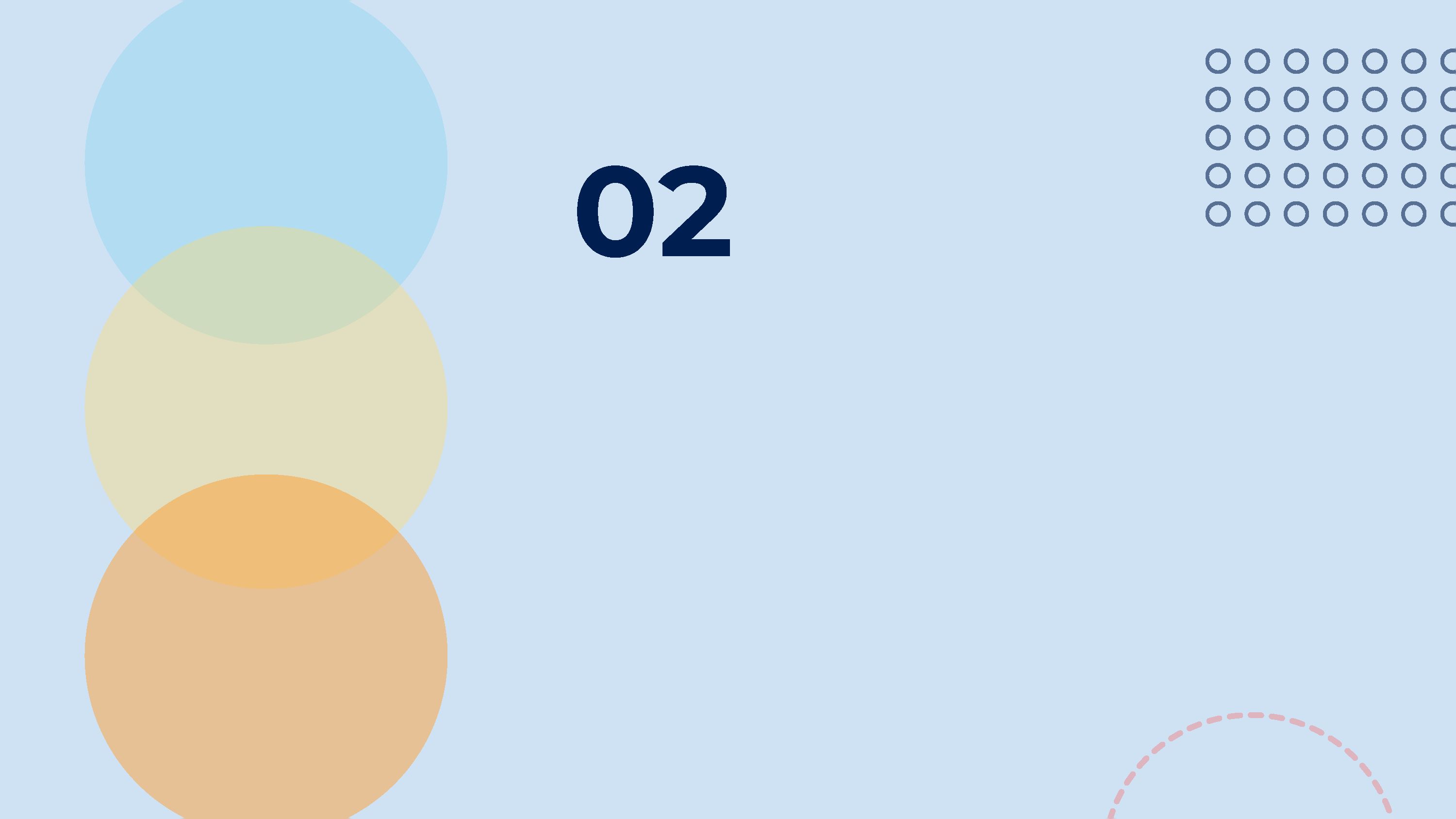 RECOMENDACIÓN DE RCV ACTUALIZADA
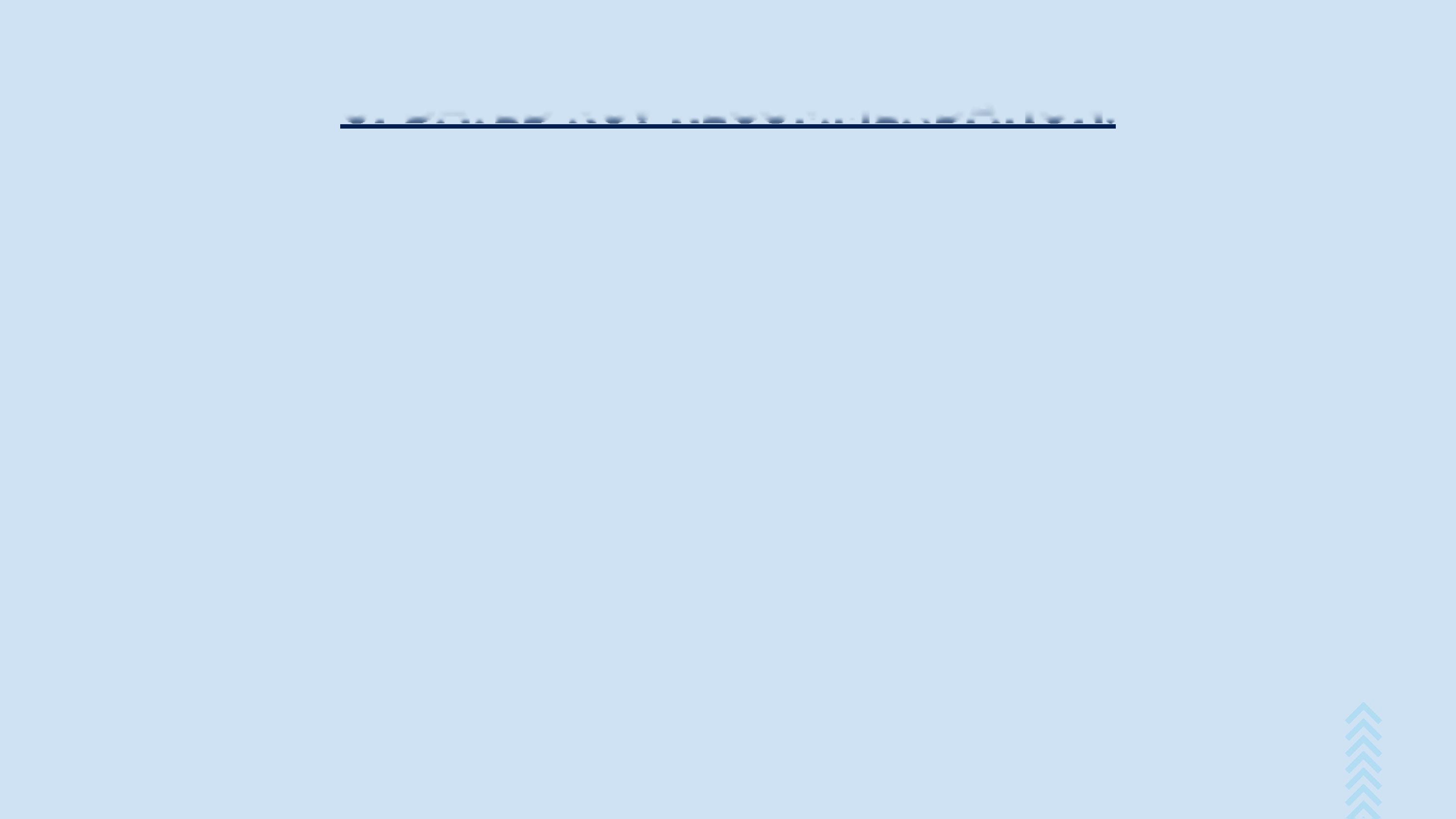 RECOMENDACIÓN DE RCV ACTUALIZADA:
1. Siguiendo el modelo del lenguaje de los estatutos de Oakland.
a.  Aclara los procedimientos de recuento de votos
b.  Empates de candidatos resueltos por sorteo aleatorio
c.  Informes postelectorales para la transparencia
d.  Crea contingencias en caso de falta de tecnología
2. Elimina el lenguaje sobre el umbral mínimo
3. La meta para iniciar RCV sería 2024
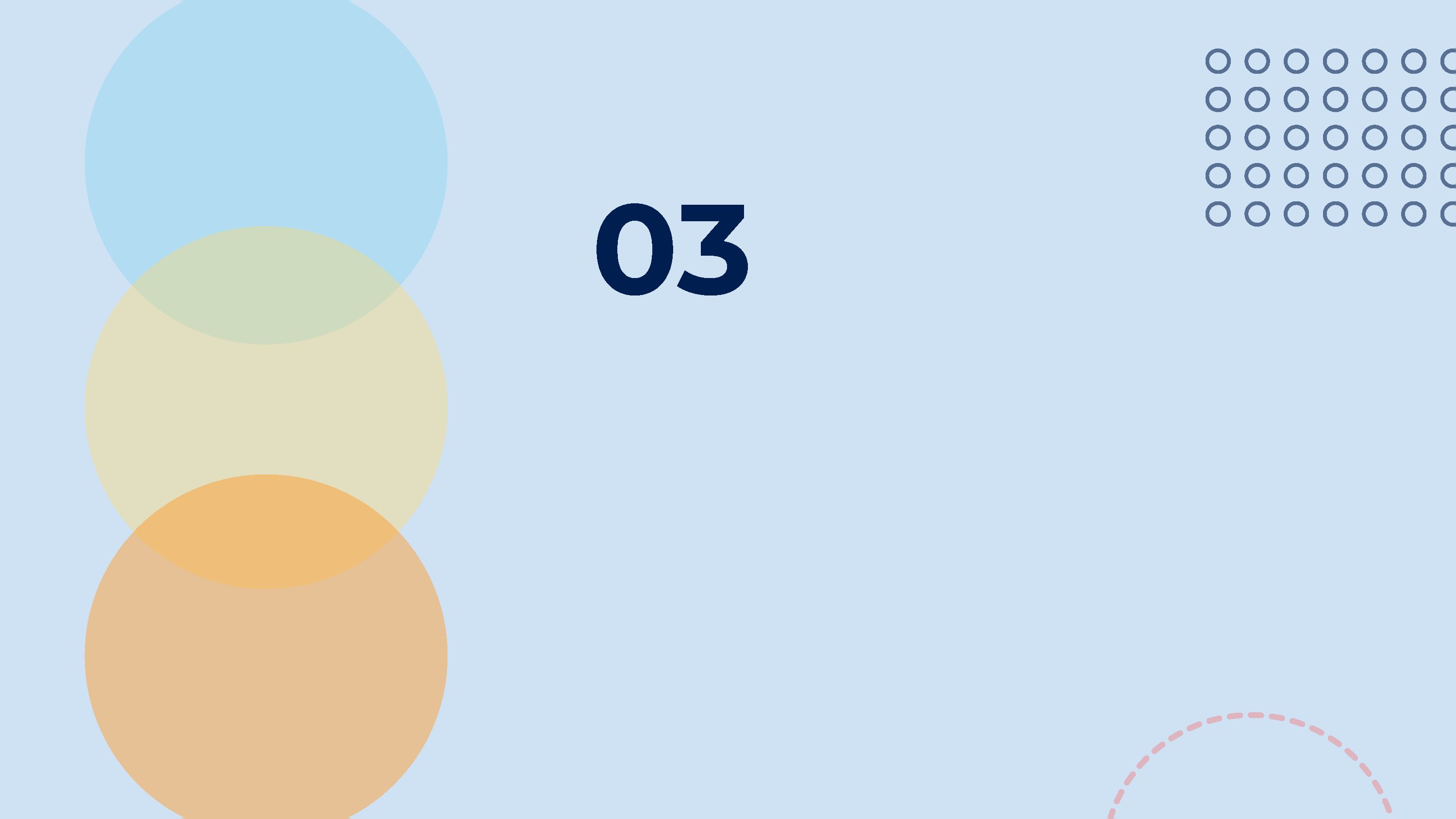 REFLEXIONANDO SOBRE LA RETROALIMENTACIÓN DEL PÚBLICO
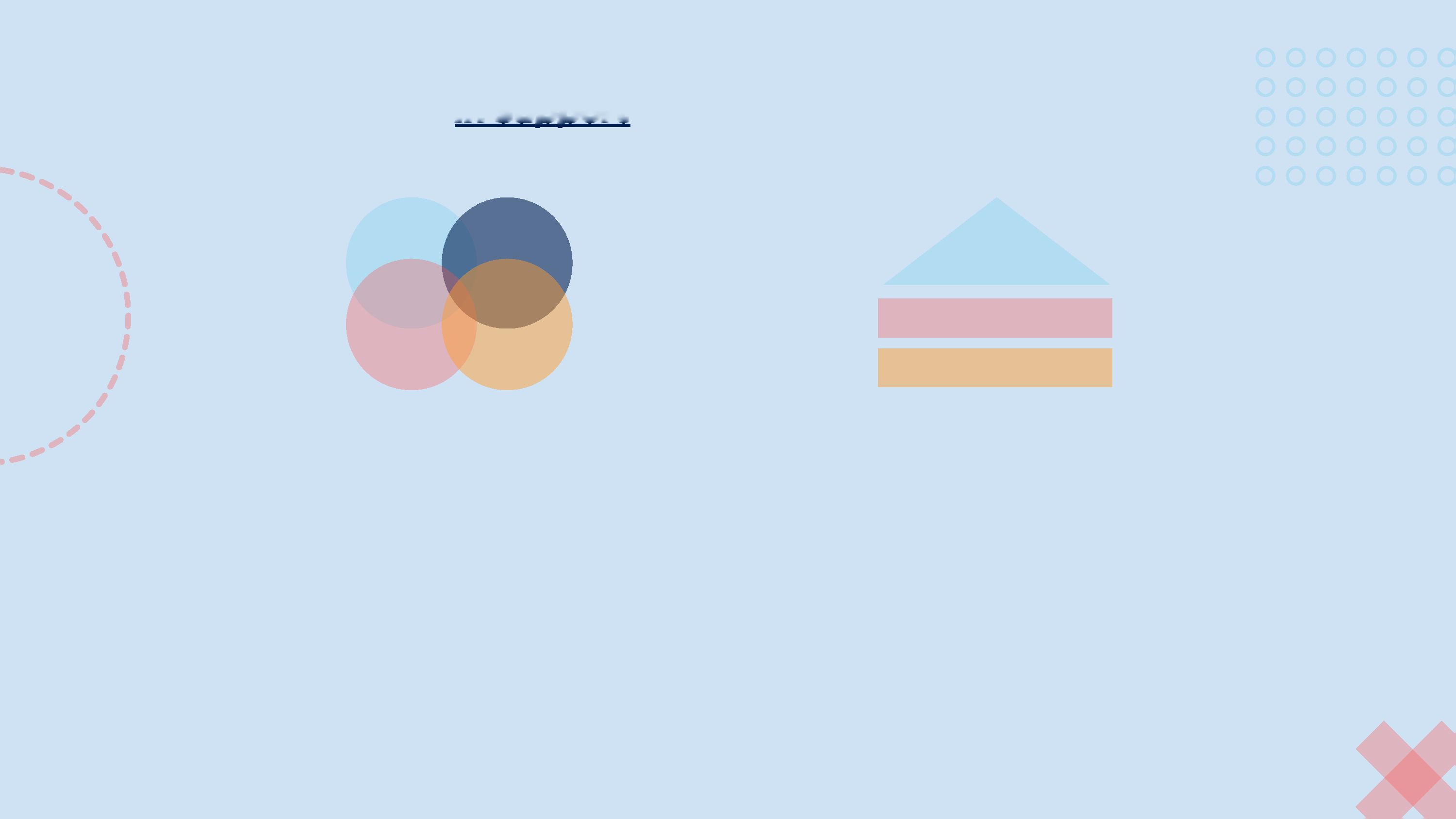 La mayoría de los comentarios por escrito y del público que recibimos fueron en apoyo de RCV. Los ejemplos de comentarios positivos incluyen:
Representación
Reducción de Costos
RCV brinda más oportunidades para que BIPOC y las comunidades marginadas sean elegidas.
La consolidación del ciclo electoral a través de RCV reduce los costos para los candidatos y aumenta la accesibilidad para postularse para un cargo público.
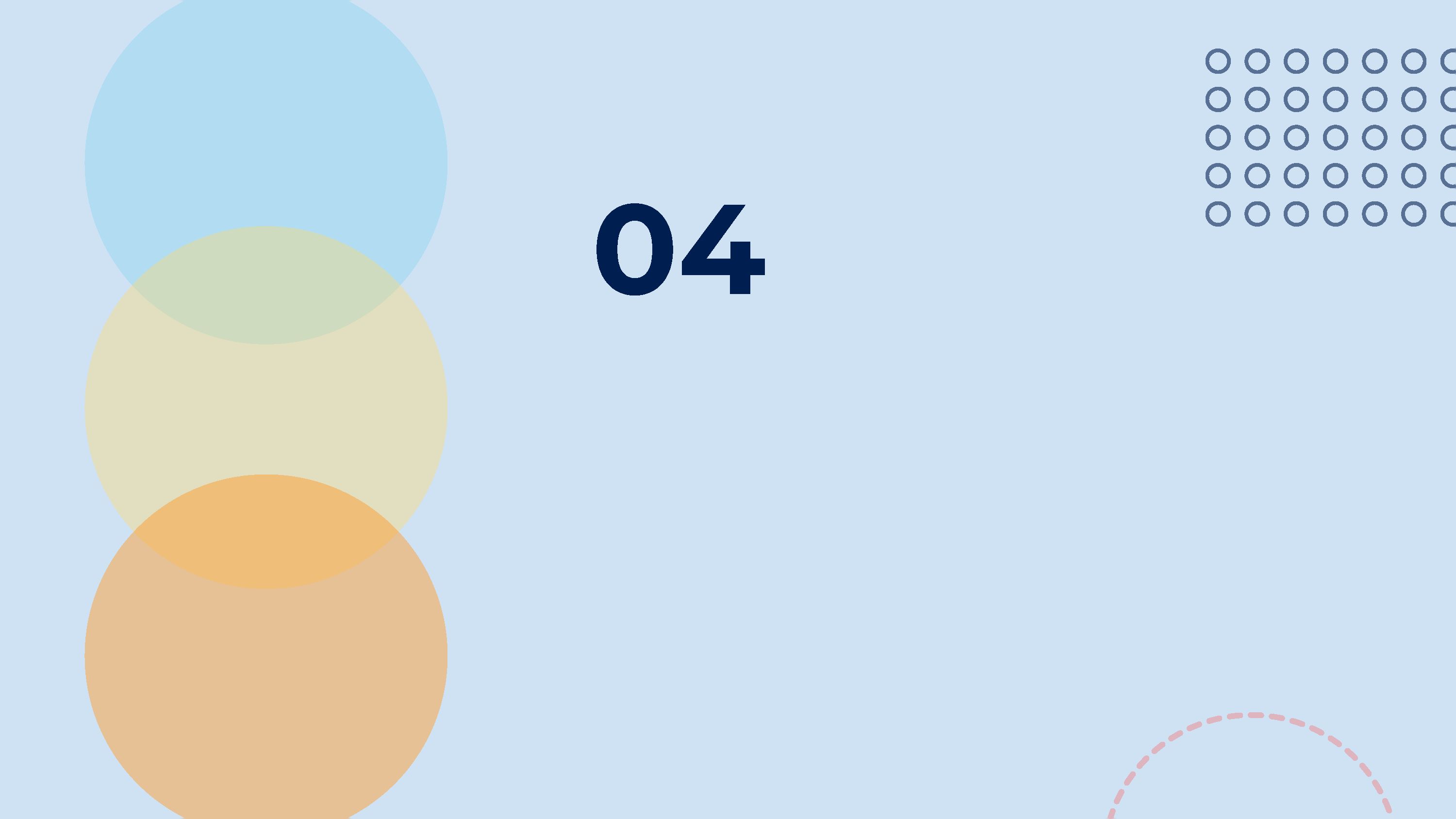 ABORDAR LA OPOSICIÓN
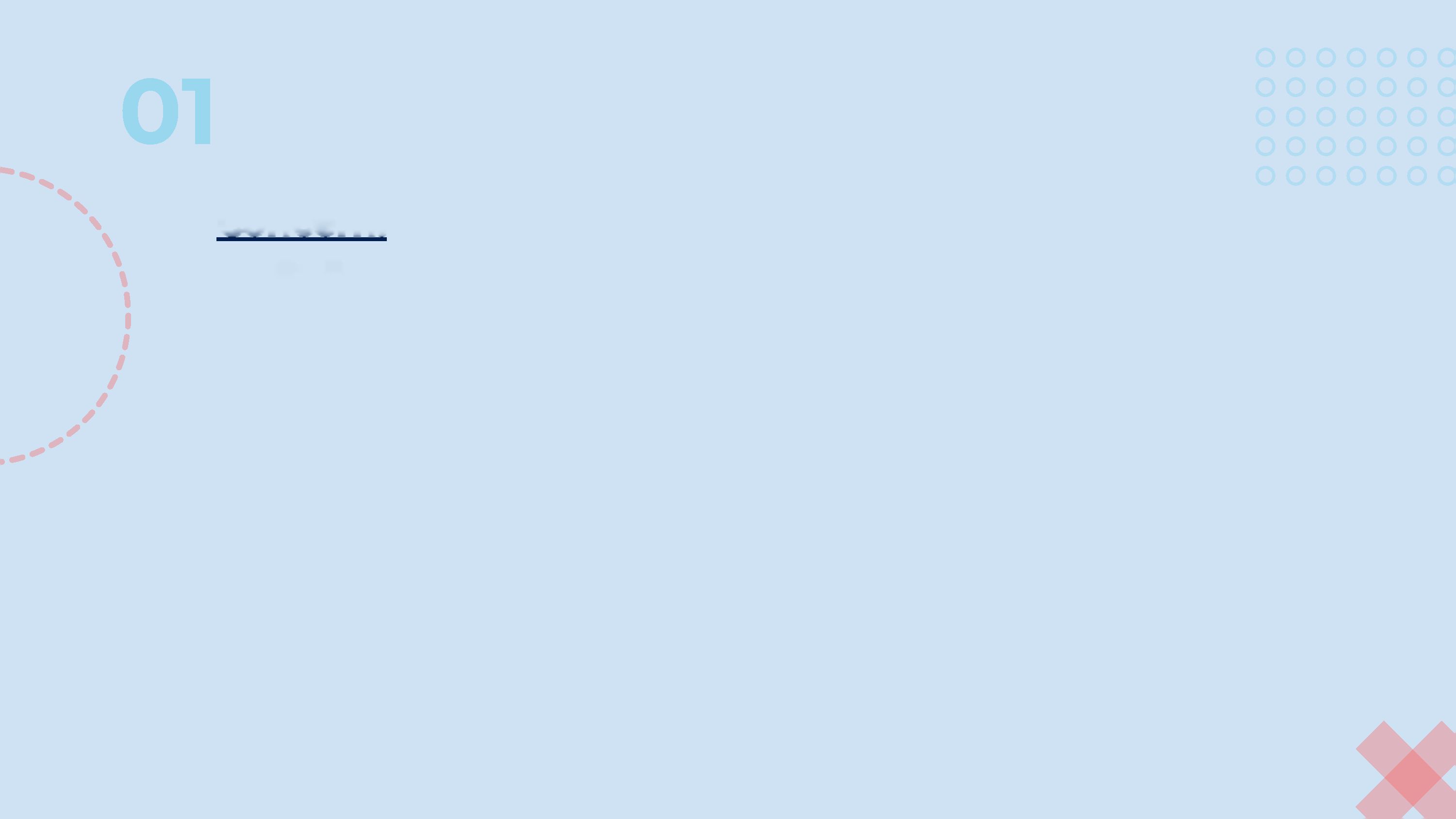 RCV ES INACCESIBLE + CONFUSO A LOS VOTANTES
Preocupación: La RCV puede ser confusa de entender, ya que tiene un impacto negativo en los votantes habitualmente privados de sus derechos.
Datos del Estudio RCV del Área de la Bahía de 20151:
•  	En casi todos los datos demográficos (edad, raza, educación, nivel de ingresos), el 80% de los encuestados informó que RCV era fácil de entender.
• 	Sólo el grupo de edad de 18 a 29 informó <80% (79%)
1. John, Sarah y Caroline Tolbert. "Perspectivas socioeconómicas y demográficas sobre la votación por orden de preferencia en el área de la bahía". Informe de investigación del proyecto de civilidad de Votación clasificada por orden de preferencia  4, abril de 2015.
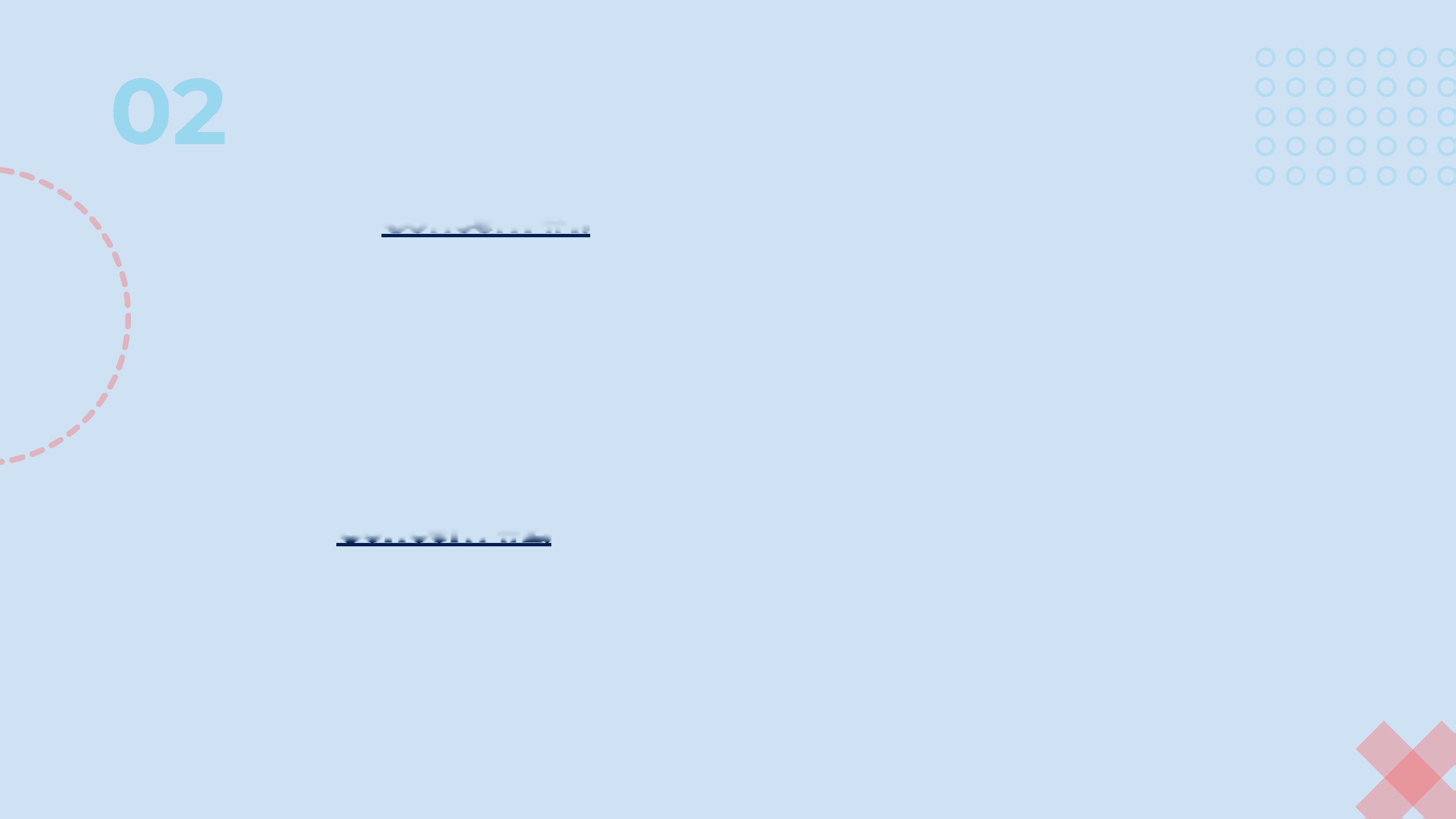 RCV PERMITE QUE LOS CANDIDATOS "INFLUYAN" EN LOS VOTANTES Y TENGAN PERSUASIÓN EN LAS ELECCIONES
Preocupación #1: Colusión entre candidatos
•	El modelo de votación de RCV fomenta la colaboración entre candidatos
Por ej.: Los candidatos de la contienda de la alcaldía de SF 2018, Jane Kim y Mark Leno, se respaldan mutuamente antes de las elecciones.
La colaboración es una característica del sistema, no un error.
Preocupación #2: Los candidatos pueden manipular los resultados
•	Las elecciones son políticas. Siempre estarán presentes los esfuerzos para manipular las elecciones de los votantes (por ejemplo, presentar candidatos sin posibilidades).
•	Si bien no es inmune, la RCV está estructurada de una manera que dificulta "hacer trampa" u obtener ventajas en los resultados electorales.
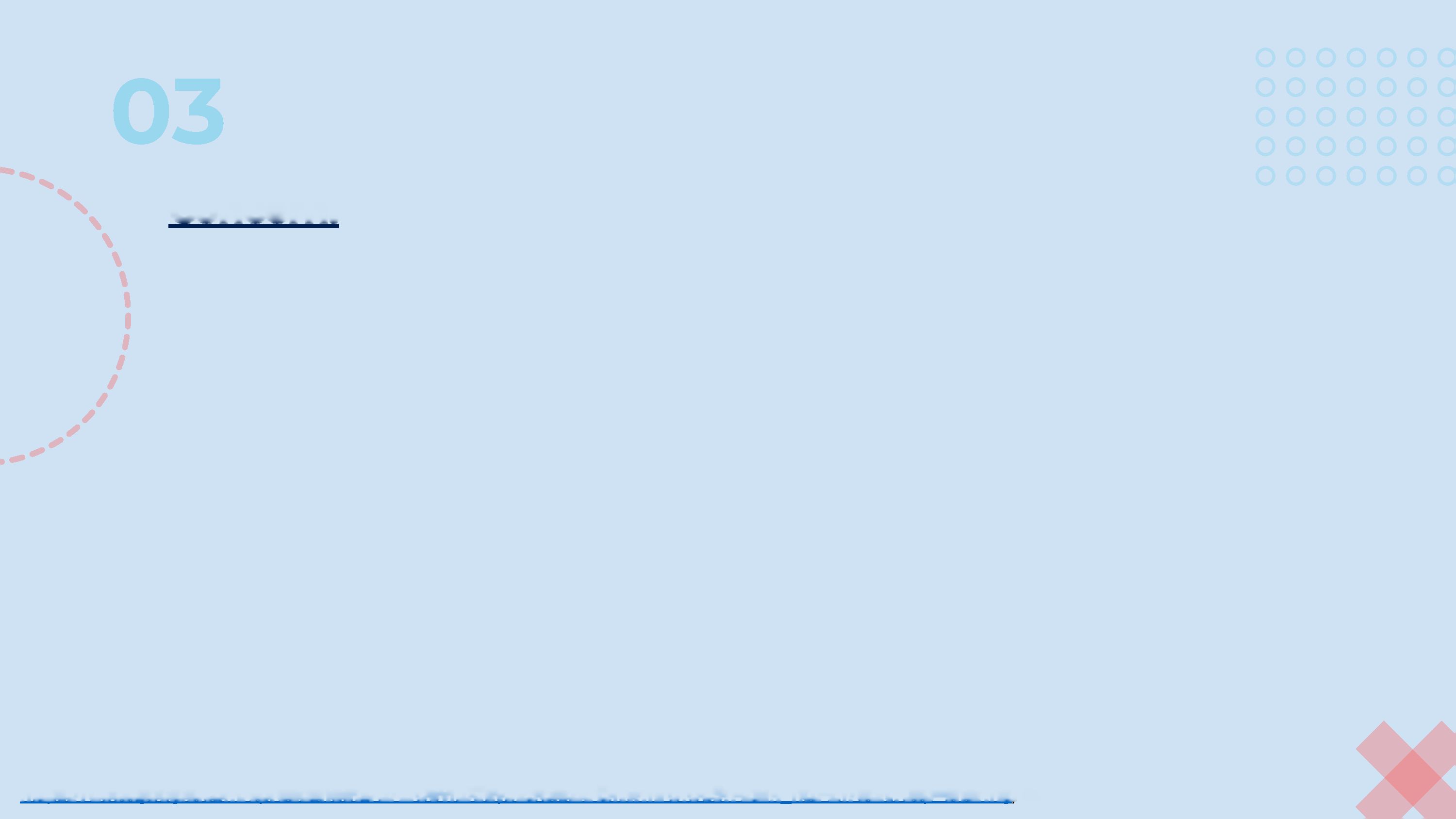 RCV NO REFLEJA LA VOLUNTAD DE LOS VOTANTES
Preocupación: Los ganadores de las elecciones de RCV no son elegidos por el candidato que recibió la mayor cantidad de votos de primera opción.
• Esto es cierto. RCV se centra en qué candidato recibe la mayor cantidad de votos totales.
• Independientemente, el 97% de las elecciones de RCV las ganan los candidatos que reciben la mayoría de los votos de primera opción.1
• Los votantes aún pueden mostrar falta de apoyo o desinterés por un candidato al no clasificarlo.
1. Base de datos de elecciones de RCV de voto justo,
https://docs.google.com/spreadsheets/dZ1lU6viuXfav323Gl6zkH5itwmrUIUo9rAzalK ntu-ZY/edit?usp=sharing. Consultado el 4 de agosto, 2021.
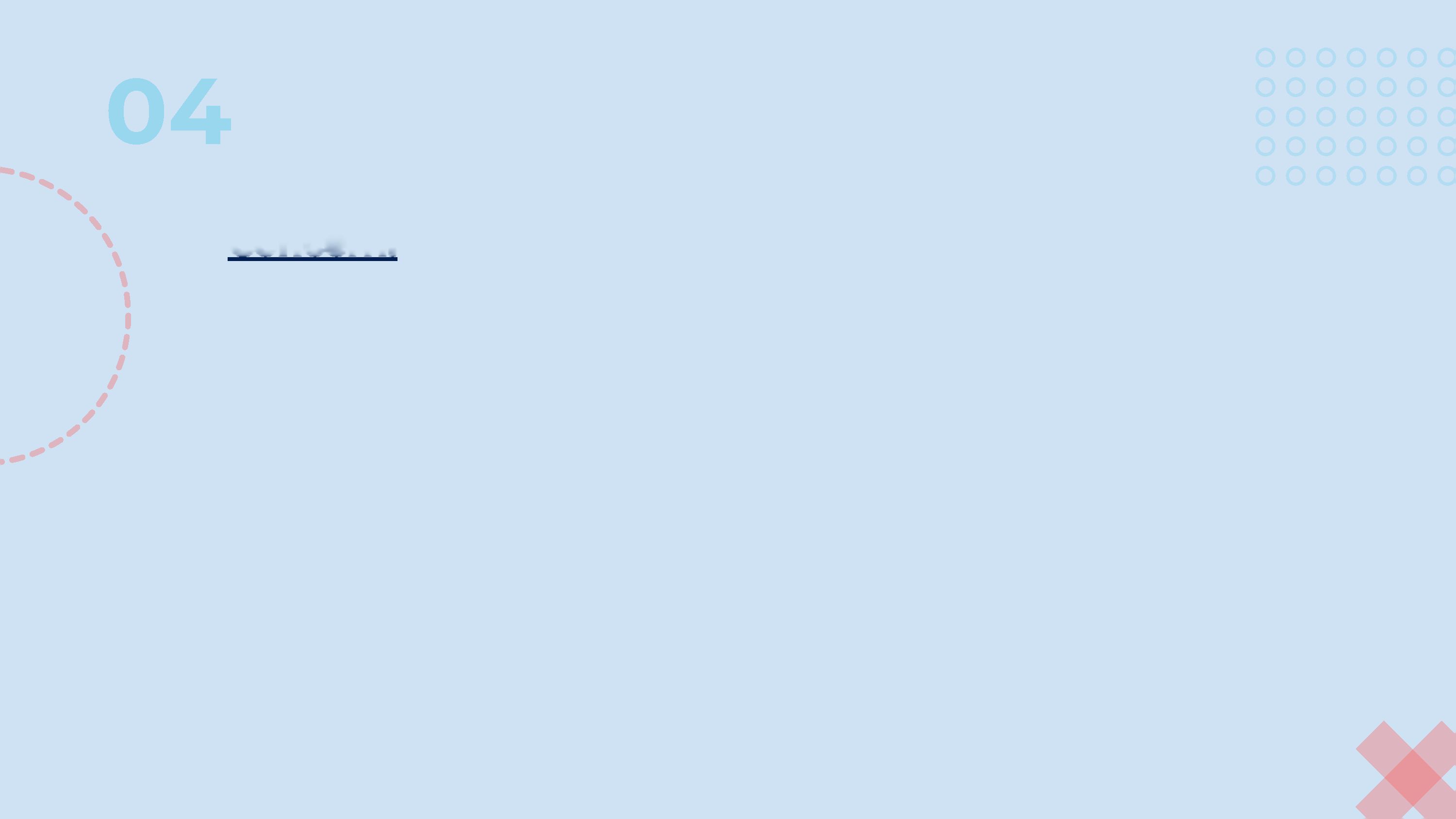 RCV NO ES UN SISTEMA DE MAYORÍA
Preocupación: Los ganadores finales en RCV no tienen que recibir la mayoría de todos los votos para ganar.
•	Esto también es cierto. Al consolidar el ciclo electoral, los ganadores finales deben recibir la mayoría de todos los votos continuos para ganar.
•	Incluso en los sistemas de votación tradicionales, es posible que la mayoría de la población no vote por los dos primeros ganadores en una elección primaria.
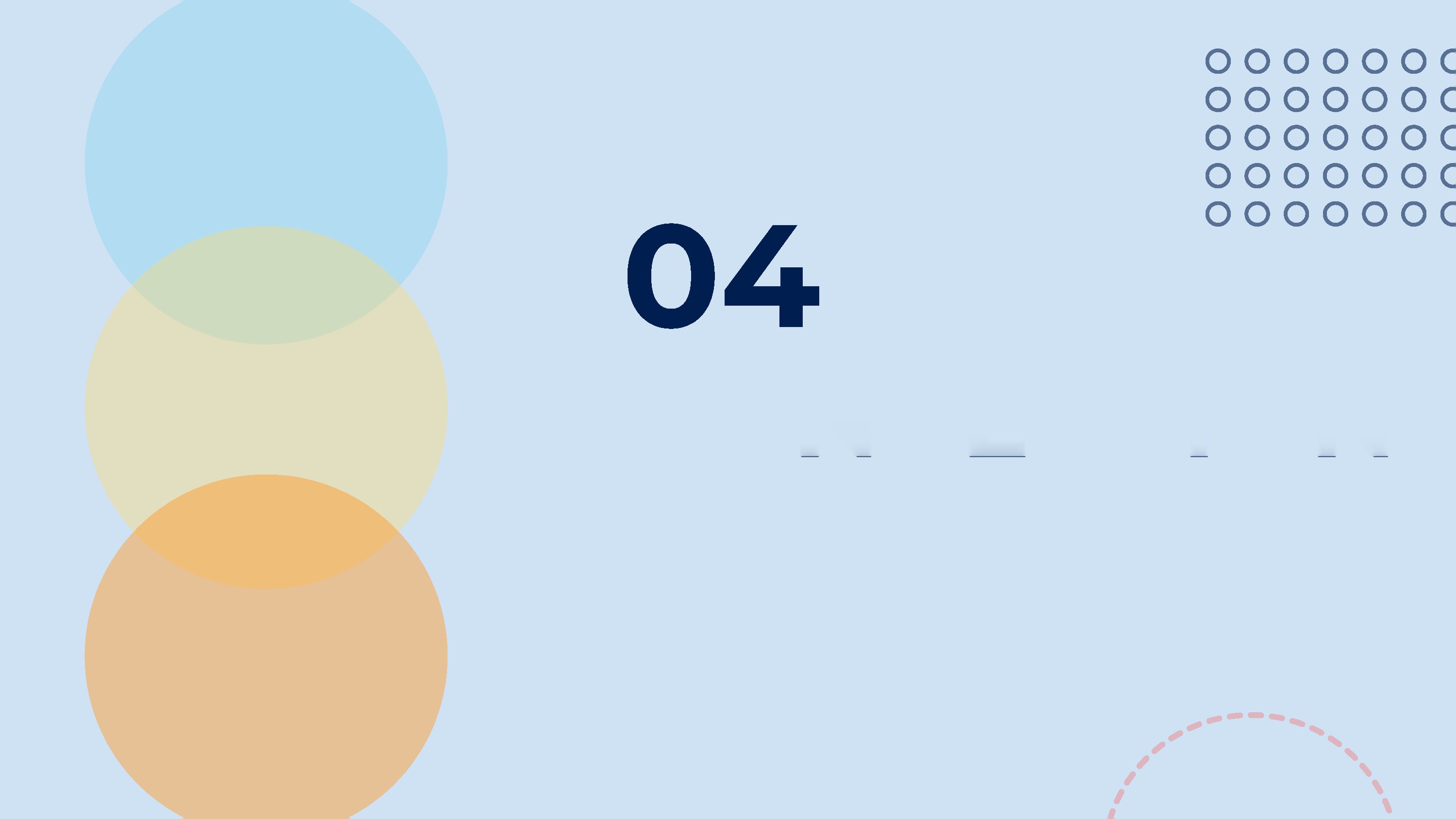 CONCLUSIÓN
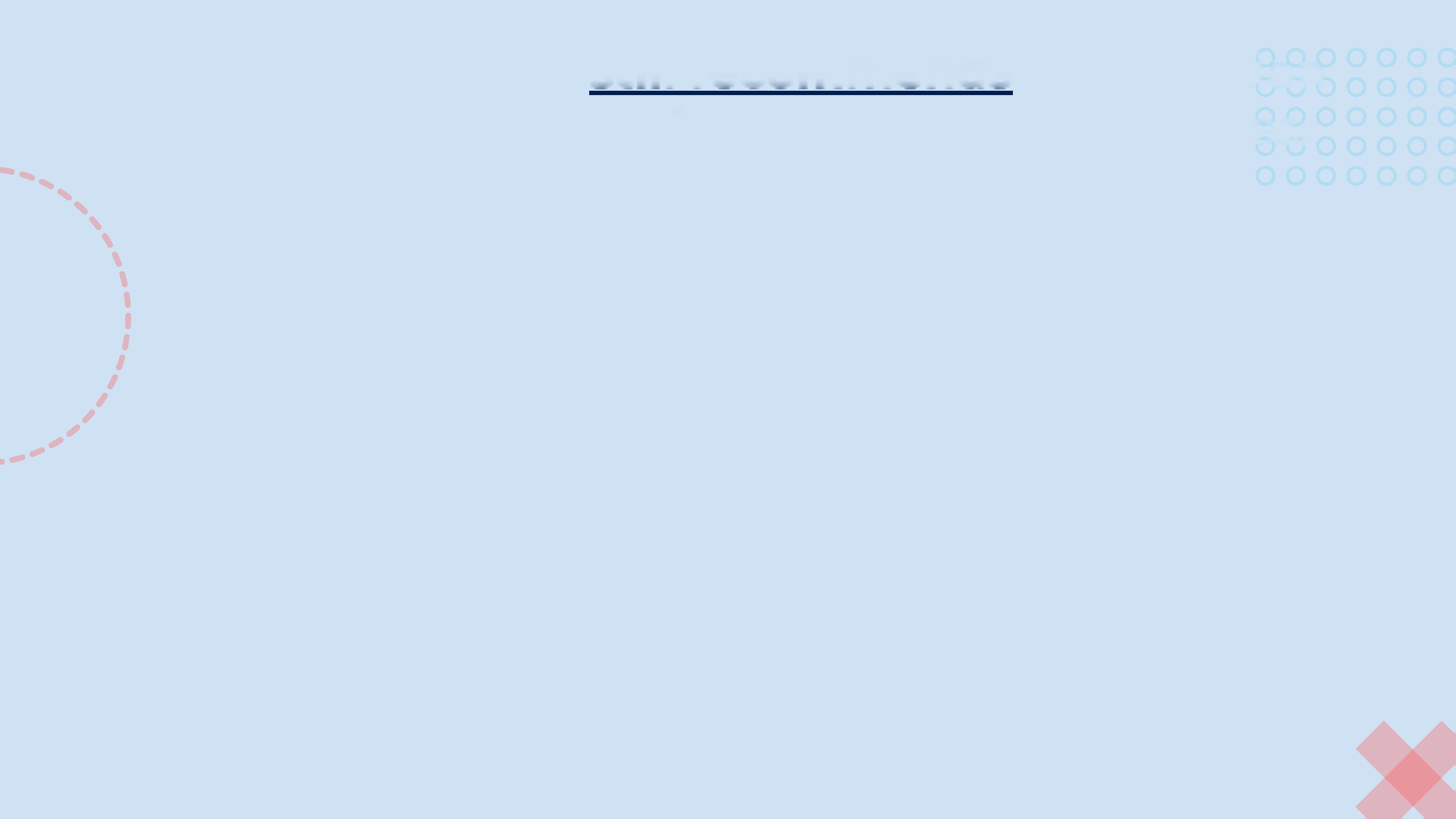 El Subcomité aún recomienda la adopción de la Votación clasificada por orden de preferencia , con cambios actualizados.
Votación clasificada por orden de preferencia:
•	Reduce los obstáculos para que los buenos candidatos se postulen para cargos públicos y da como resultado que más mujeres y personas de color sean elegidas.
•	Promueve la civilidad entre los candidatos y la búsqueda de puntos en común.
•	Aumenta la participación de votantes al permitir que los votantes y candidatos se concentren en una elección consolidada.
•	Permite a los votantes elegir a su mejor candidato, ¡no sólo al menos peor!
CONCLUSIÓN